Lesson 12: The end of the “Short Century”

The war in Afghanistan and the Euromissiles crisis

The economic decline of the USSR

A generation of new leaders

From the Single Market to the Maastricht Treaty

Glasnost and Perestroika: the Gorbachev Era

The fall of the Berlin Wall and the German reunification

The End of the Soviet Union
PERSHING
CRUISE (usa)

SS20 (ussr)
Hobsbawm, The Age of Extremes: The Short Twentieth Century, 1914-1991
Strategic Arms Limitation Treaty
SALT 1
Leonid Brezhnev (1906-1982)
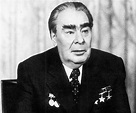 Jimmy Carter (1924-)
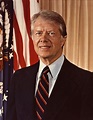 Andrei Sakharov (1921-1989)   Alexander Solzhenitsyn (1918-2008)
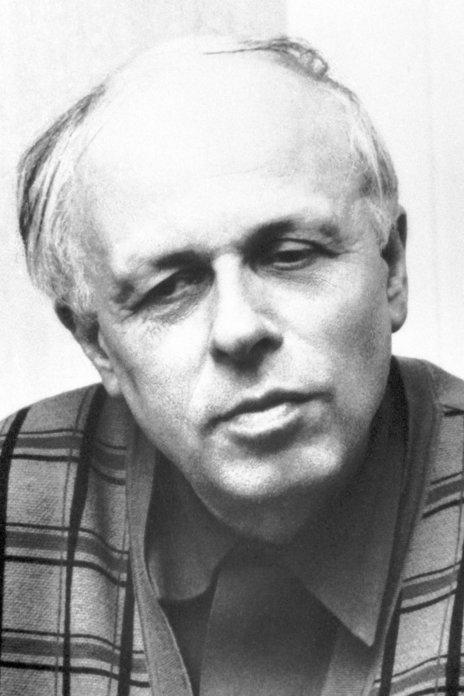 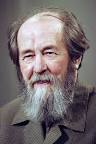 The Gulag Archipelago by Solzhenitsyn
Vaclav Havel (1936-2011)                   Lech Walesa (1943-)
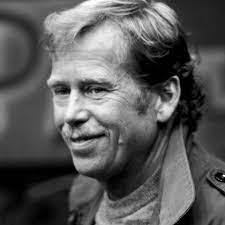 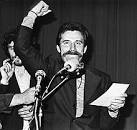 SOLIDARNOSC
Pope John Paul II (1920-2005)
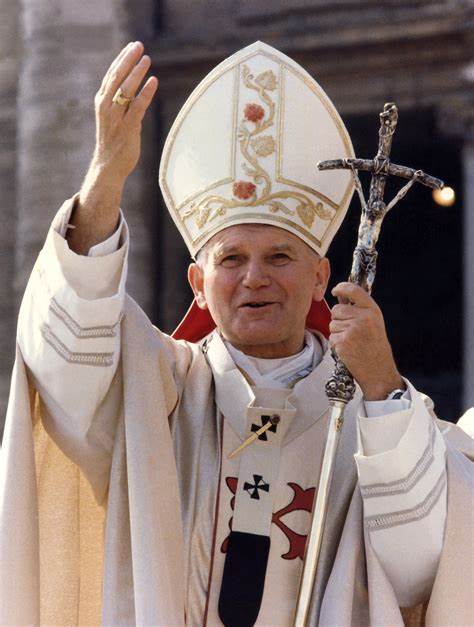 General Wojciech Jaruselski (1923-2014)
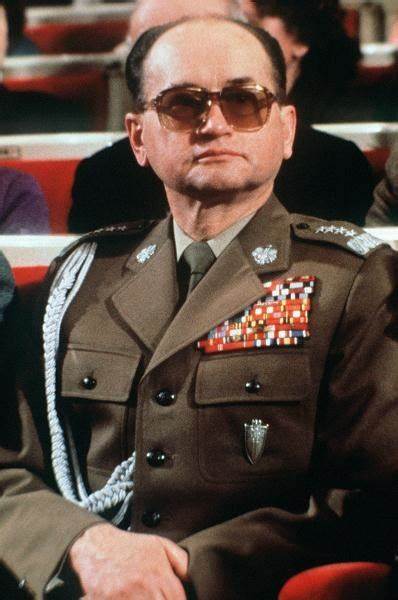 Yuri Andropov (1914-1984)        Konstantine Chernenko (1911-1985)
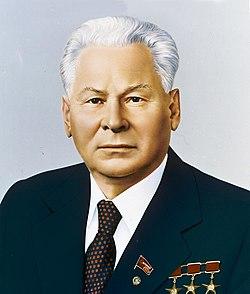 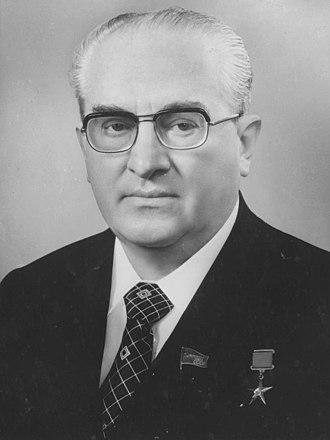 Margaret Thatcher (1925-2013)    John Major (1943-)
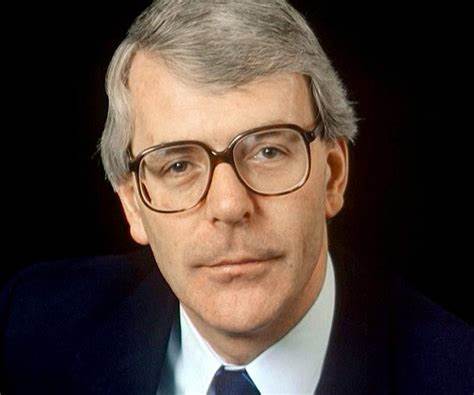 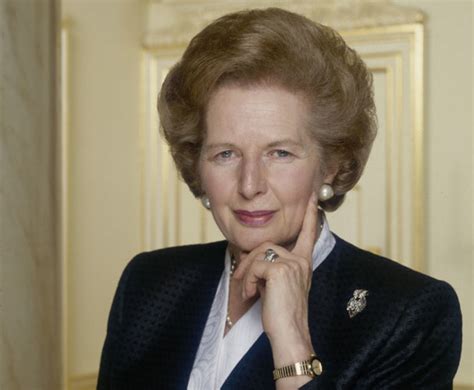 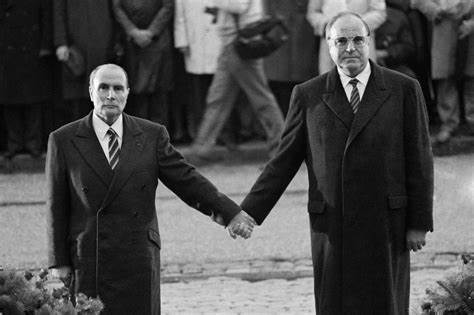 François Mitterrand (1916-1996) and Helmut Kohl (1930-2017)
Bettino Craxi (1934-2000)  Felipe Gonzales (1942-)
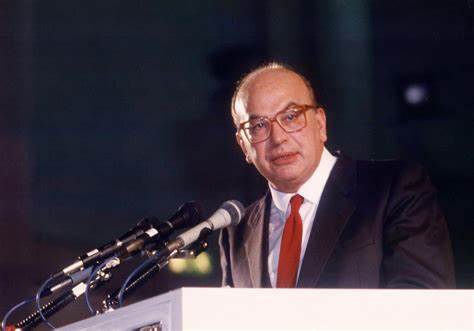 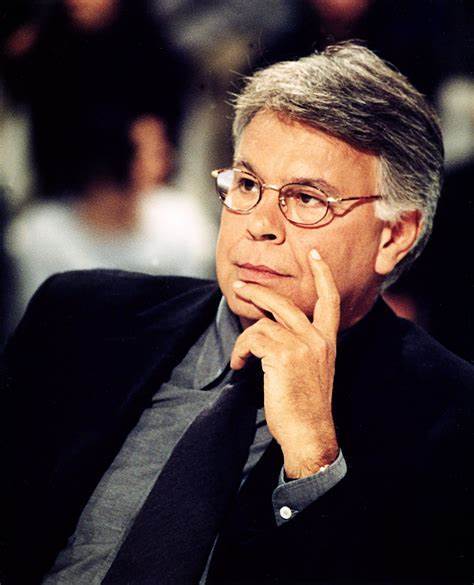 Giulio Andreotti (1919-2013)                     Jacques Delors (1925-)
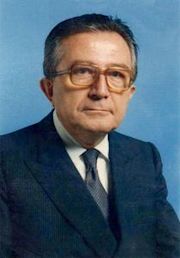 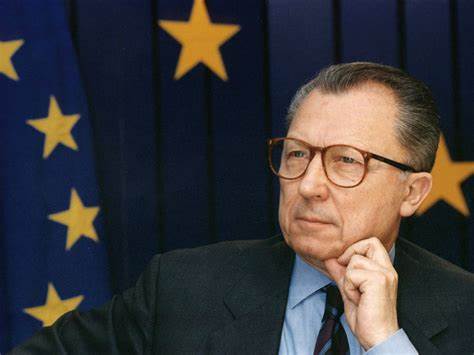 Ronald Reagan (1911-2004) and Mikhail Gorbatchev (1931-2022)
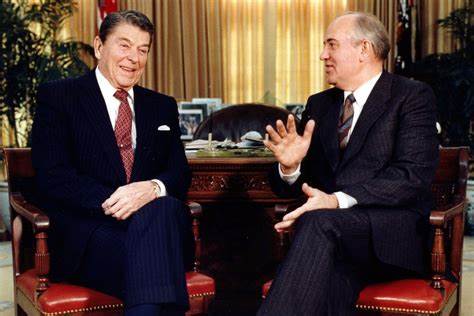 The Fall of the Berlin Wall
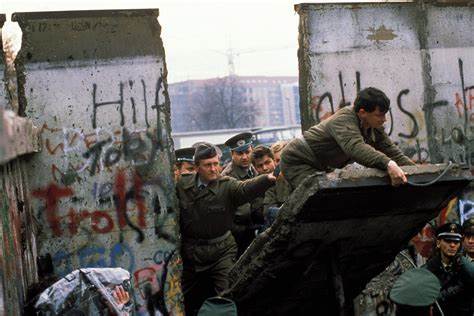 The end of the USSR
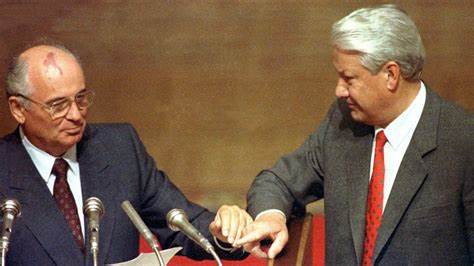